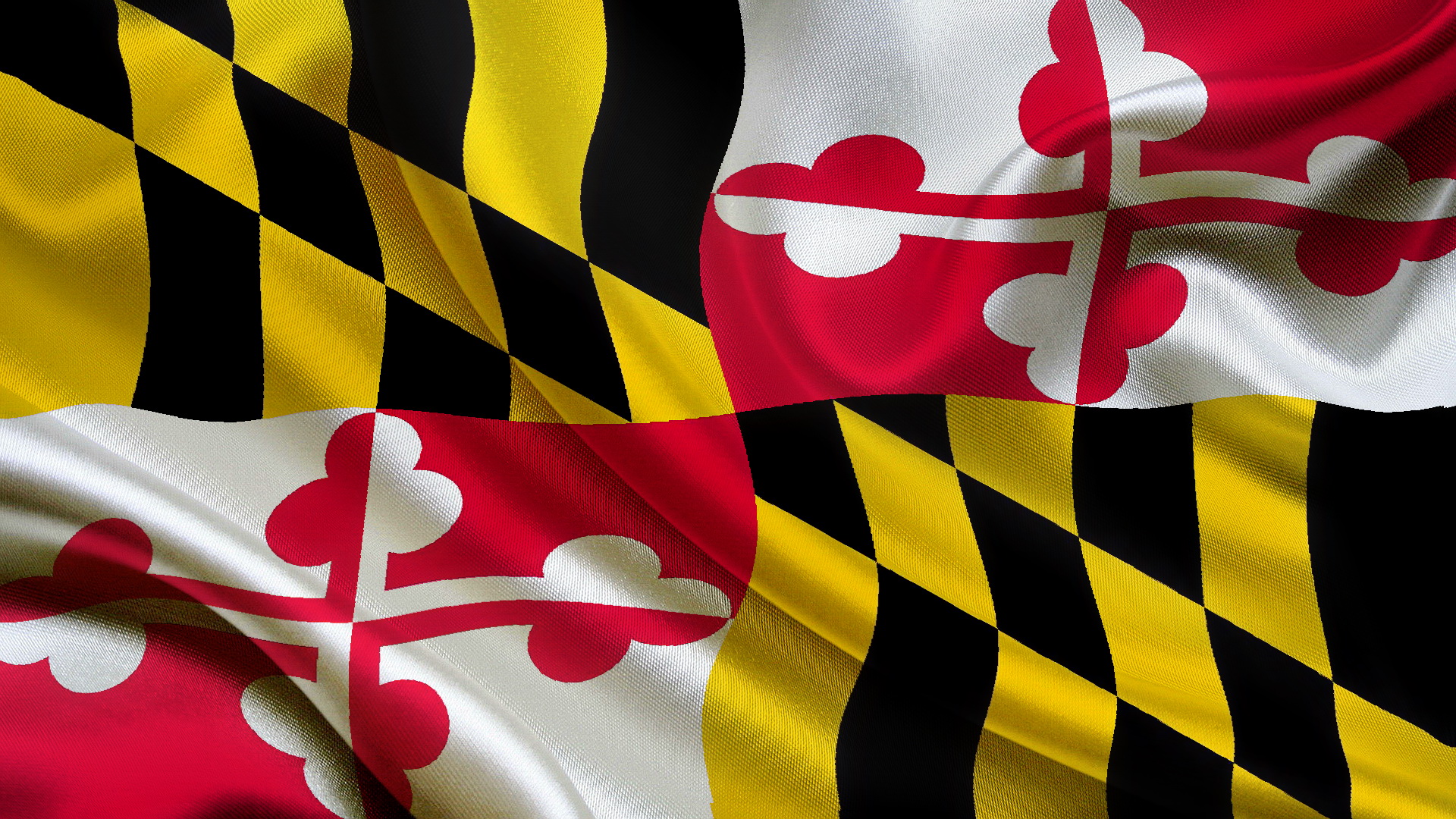 Retirement Plan Access and Participationof Marylanders
Presented to:
Governor’s Task Force to Ensure Retirement Security for All Marylanders

Michael C. Rubenstein, DLS
Hillary Huffer, DLLR

November 19, 2014
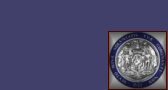 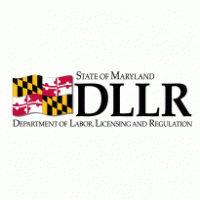 Outline of Presentation
Introduction
Data Sources
Definitions
Overview of retirement plan types
National trends in employer-based retirement plan participation
Retirement plan access and participation in 2014
Maryland Quick Facts 
Access of Marylanders
Conclusion
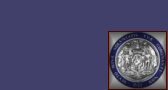 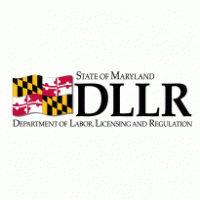 Notes on the Data
Historical data is based on retirement plan filings with the U.S. Department of Labor; change in definition of “active participant” does not allow for consistent reporting beyond 2004
National Compensation Survey (2014 national data) does not provide reliable state-level data
Current Population Survey (2014 Maryland data) captures only Maryland residents, not Maryland workers.
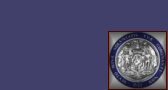 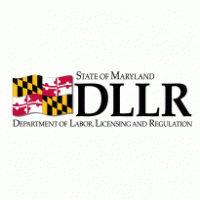 Access vs. Participation
Access: Employer offers a retirement plan to its employees

Participation: Employee elects to participate

Take Up: Rate at which employees who have access to a plan 				choose to participate
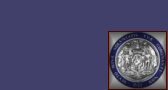 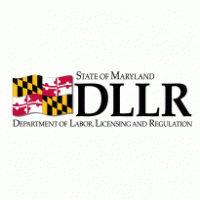 Defined Benefit (DB) Plans
Purpose:  To provide a guaranteed postretirement annuity for the remainder of a retiree’s (or beneficiary’s) life

Benefit:  Annuity determined by a formula that includes employee’s final average compensation and years of service to provide a guaranteed lifetime benefit

Funding:  Actuarially funded in shared risk pool, with assets provided by employer and/or employee contributions and investment returns
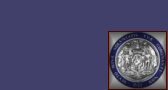 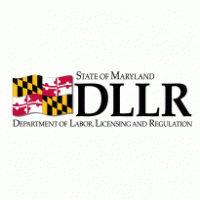 Defined Contribution (DC) Plans
Purpose:  To provide a vehicle for individual tax-deferred retirement savings in an employer-sponsored plan

Benefit:  Account balance at the time of an individual’s retirement, payable as a lump sum, periodic distributions, or annuity

Funding:  Employer and/or employee contributions and investment returns held in individual accounts
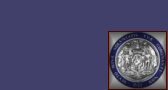 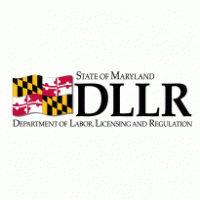 7
DB and DC Both Have Advantages and Disadvantages
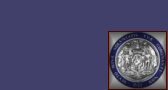 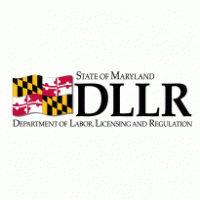 Trends in National Participation
The number of workers participating in retirement plans increased steadily since 1975.
The number of workers participating in defined benefit plans has declined gradually since 1984.
The number of workers participating in defined contribution plans has increased substantially since 1975.
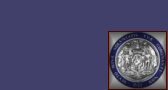 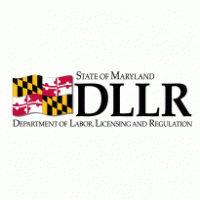 Retirement Plan Access and Participation for Private Sector Workers: 2014
Maryland Quick Facts
Population approximately 5.9 million 
Number of Primary Jobs of workers living in Maryland 2.5 million 
Total Non-farm employment in Maryland 2.6 million 
 Private nonfarm establishments more than 130,000
Approximately 2 million people live and work primary jobs in Maryland 
Many establishments in Maryland are small to medium in size
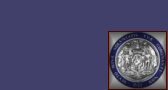 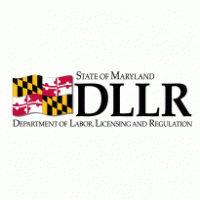 Access for Marylanders
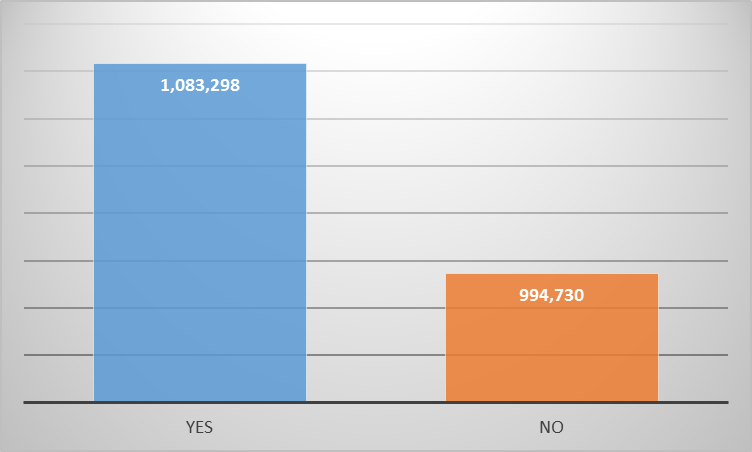 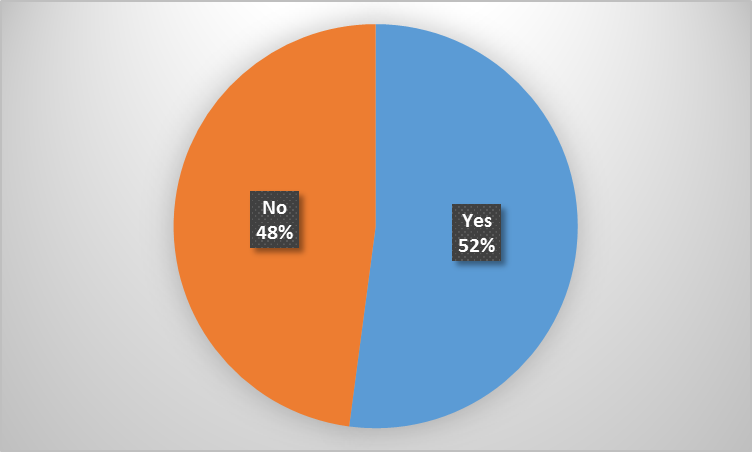 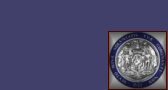 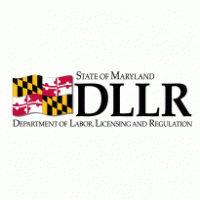 Access by Gender
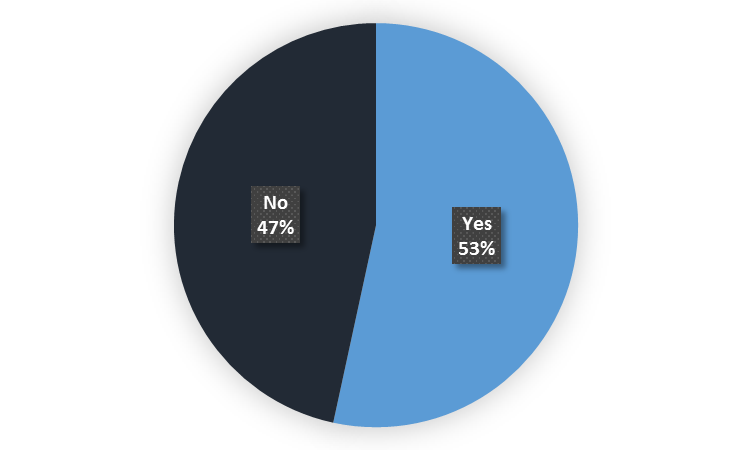 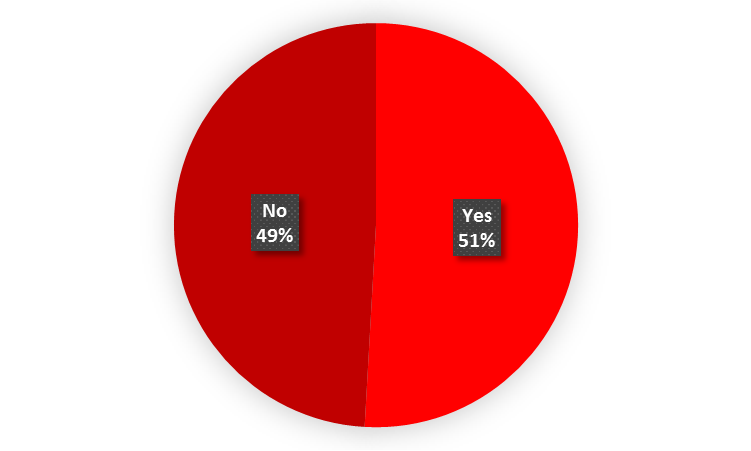 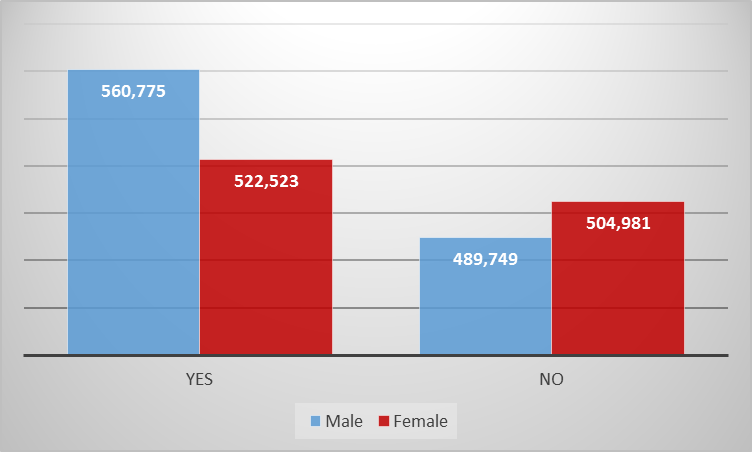 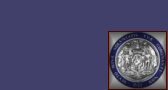 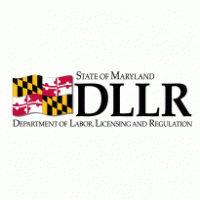 Access by Age
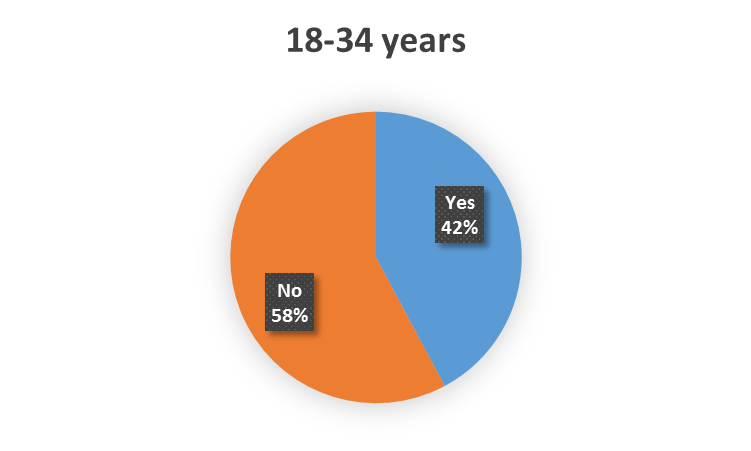 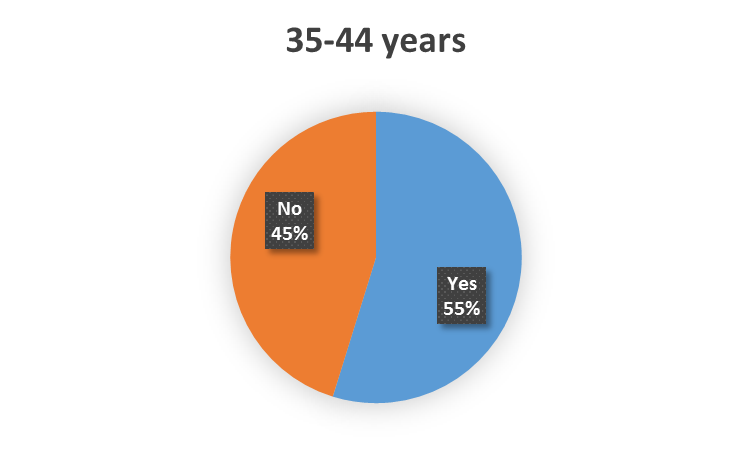 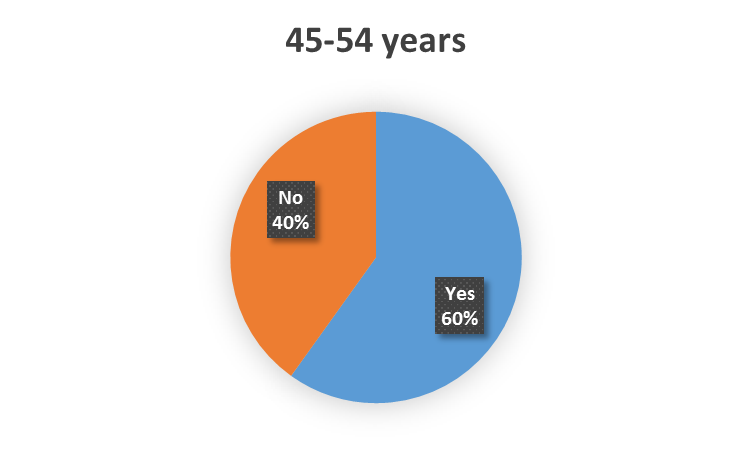 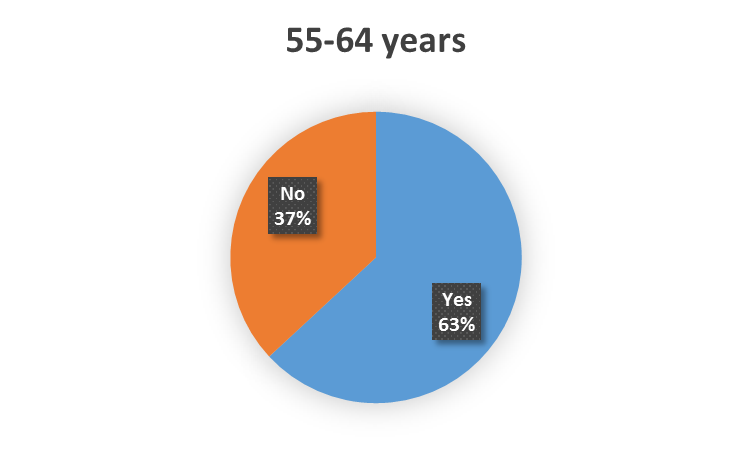 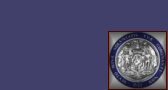 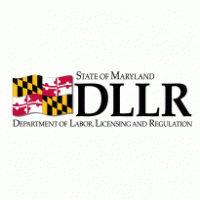 Access by Age
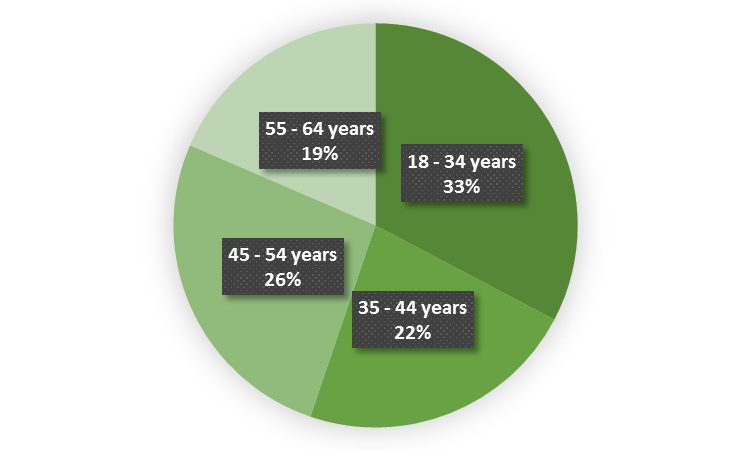 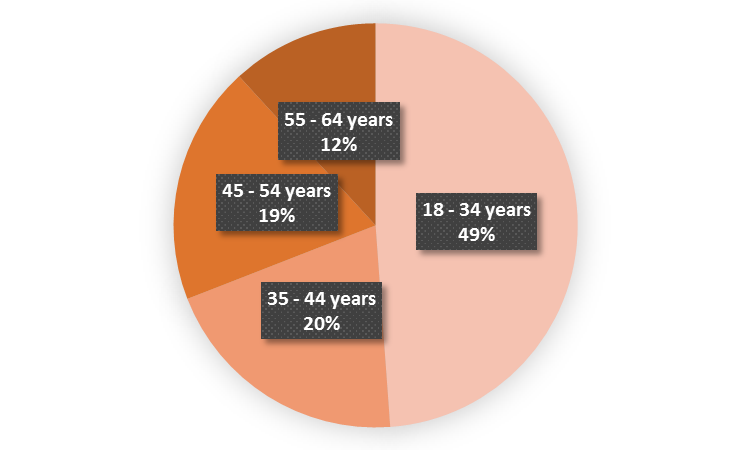 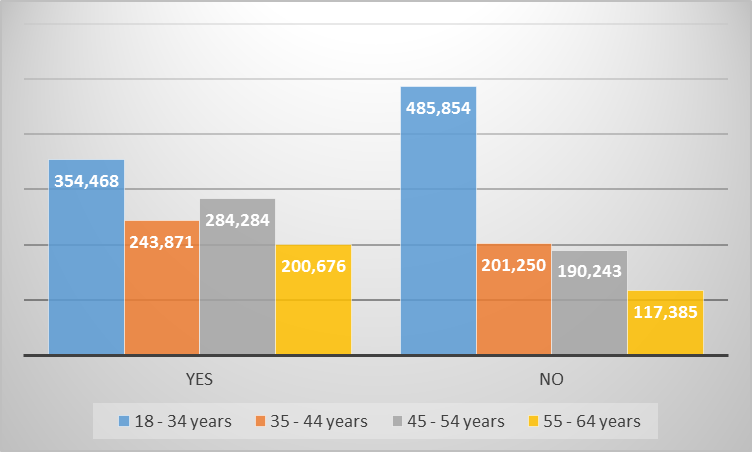 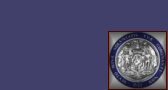 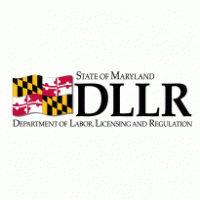 Access by Race/Ethnicity
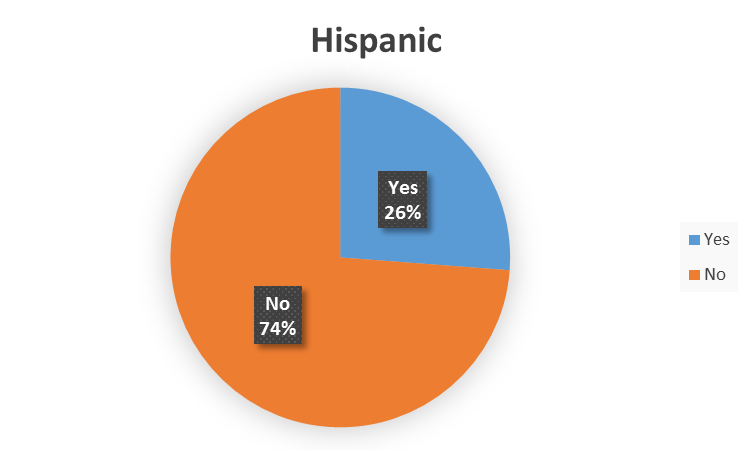 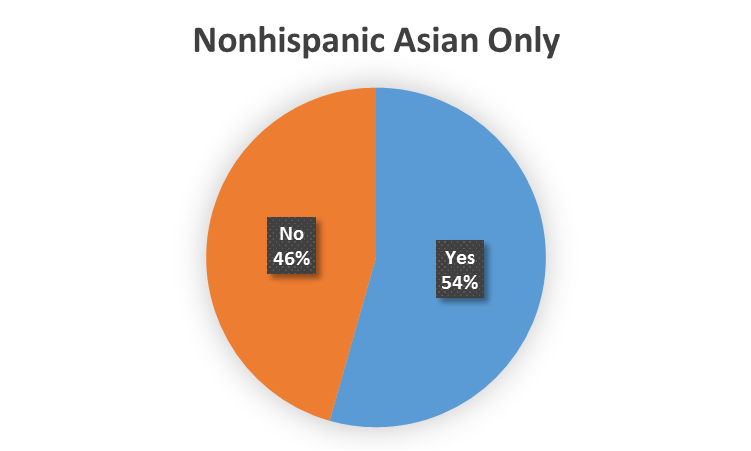 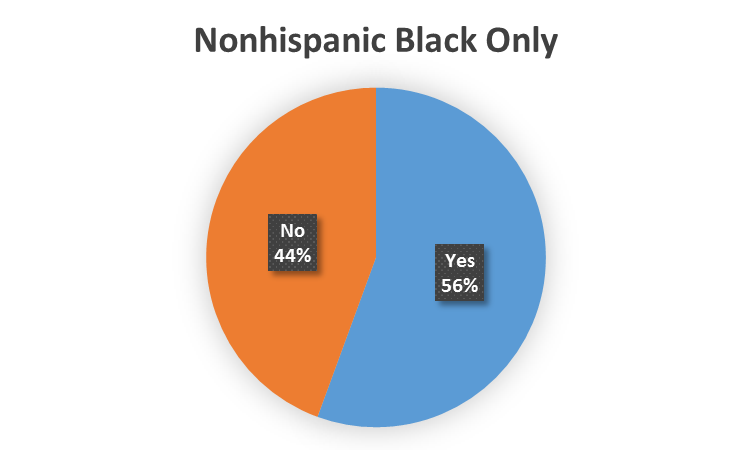 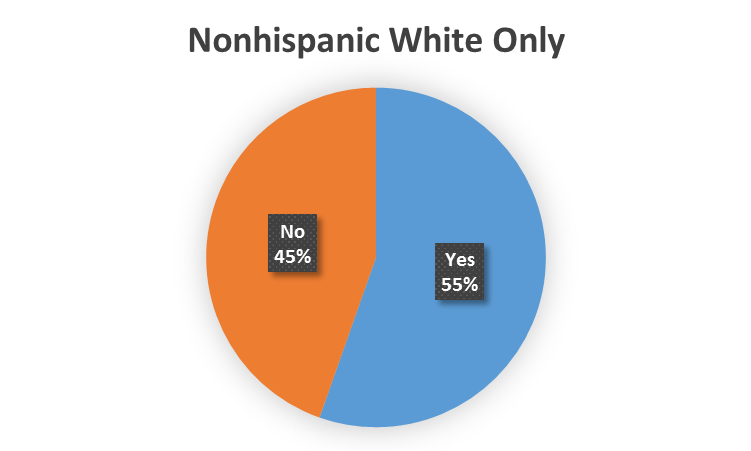 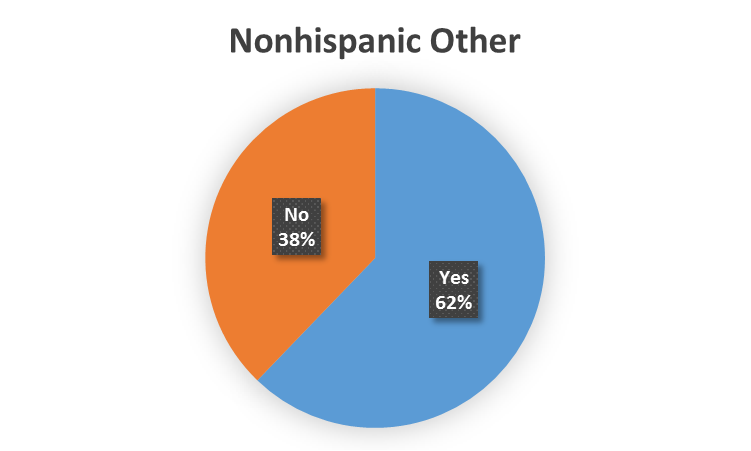 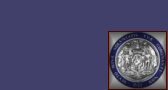 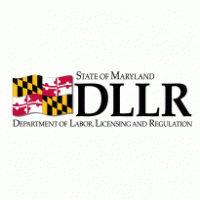 Access by Employer Size
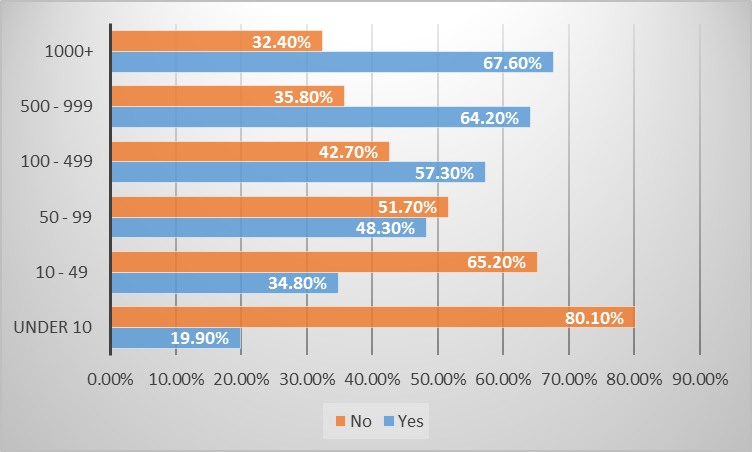 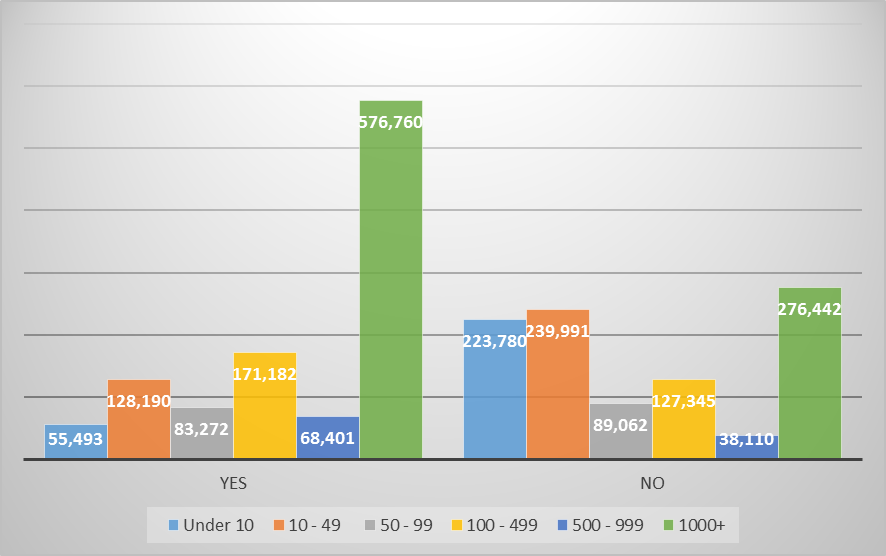 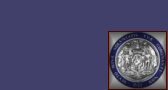 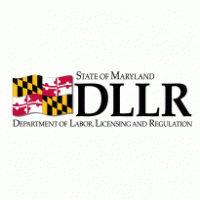 Access by Educational Attainment
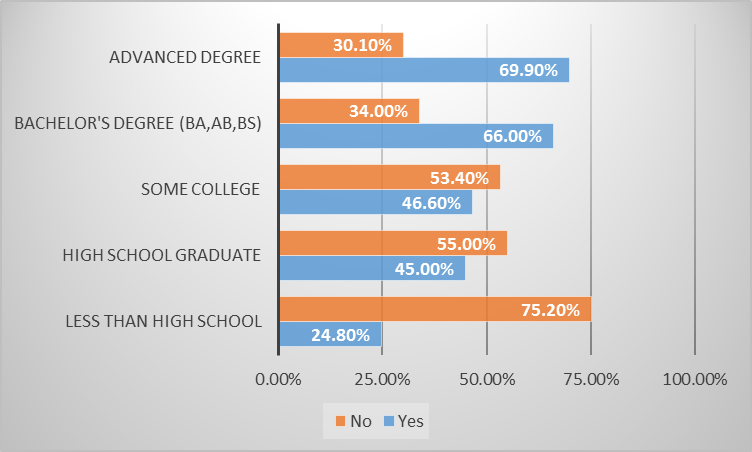 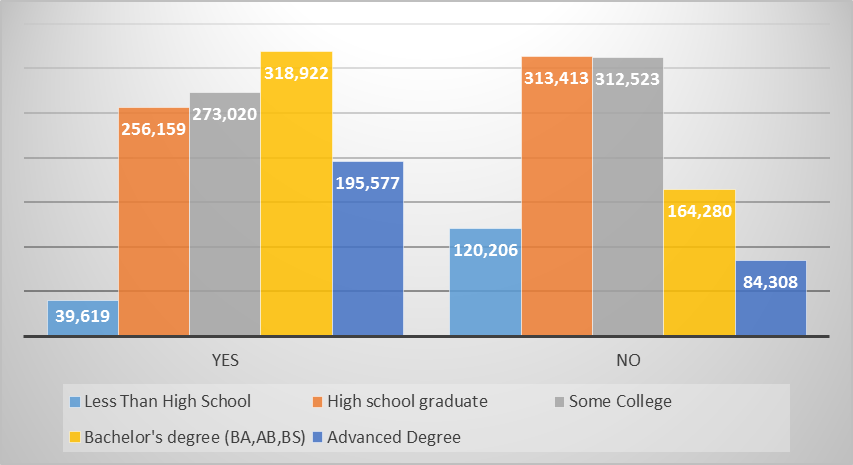 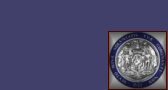 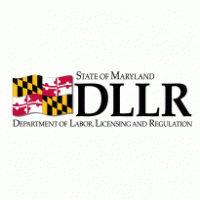 Access by Earnings Quintile
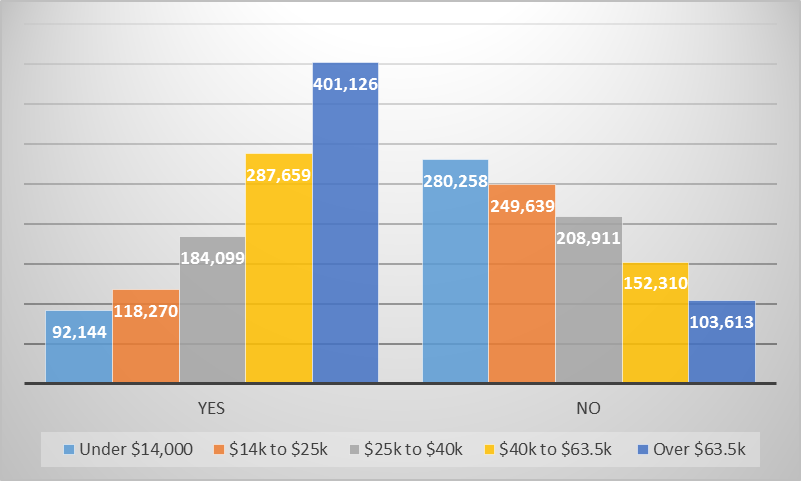 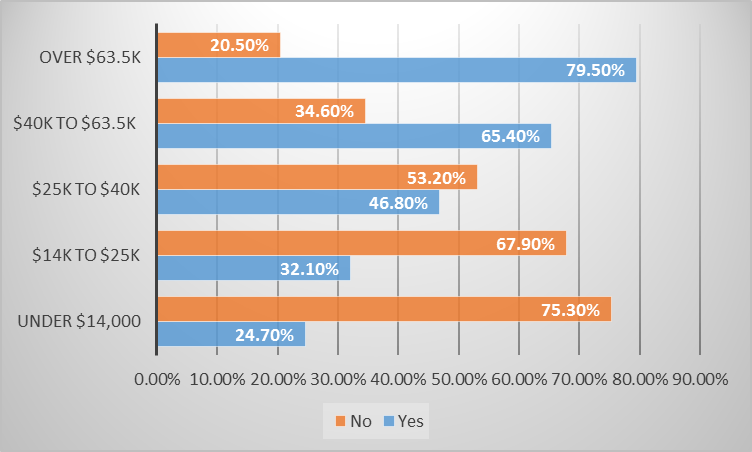 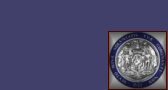 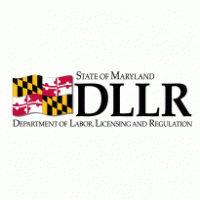 Access of Marylanders Summary
A little more than half of Marylanders have access to an employer provided retirement plan
This access is not equal across:
Gender
Race/ethnicity
Age
Educational attainment
Employer size
Earnings Quintile
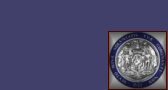 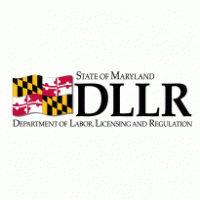 Thank you
Michael C. Rubenstein, DLS
Michael.Rubenstein@mlis.state.md.us 
Hillary Huffer, DLLR
Hillary.Huffer@Maryland.gov
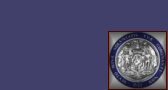 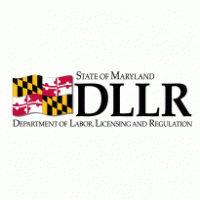 Back-up slide
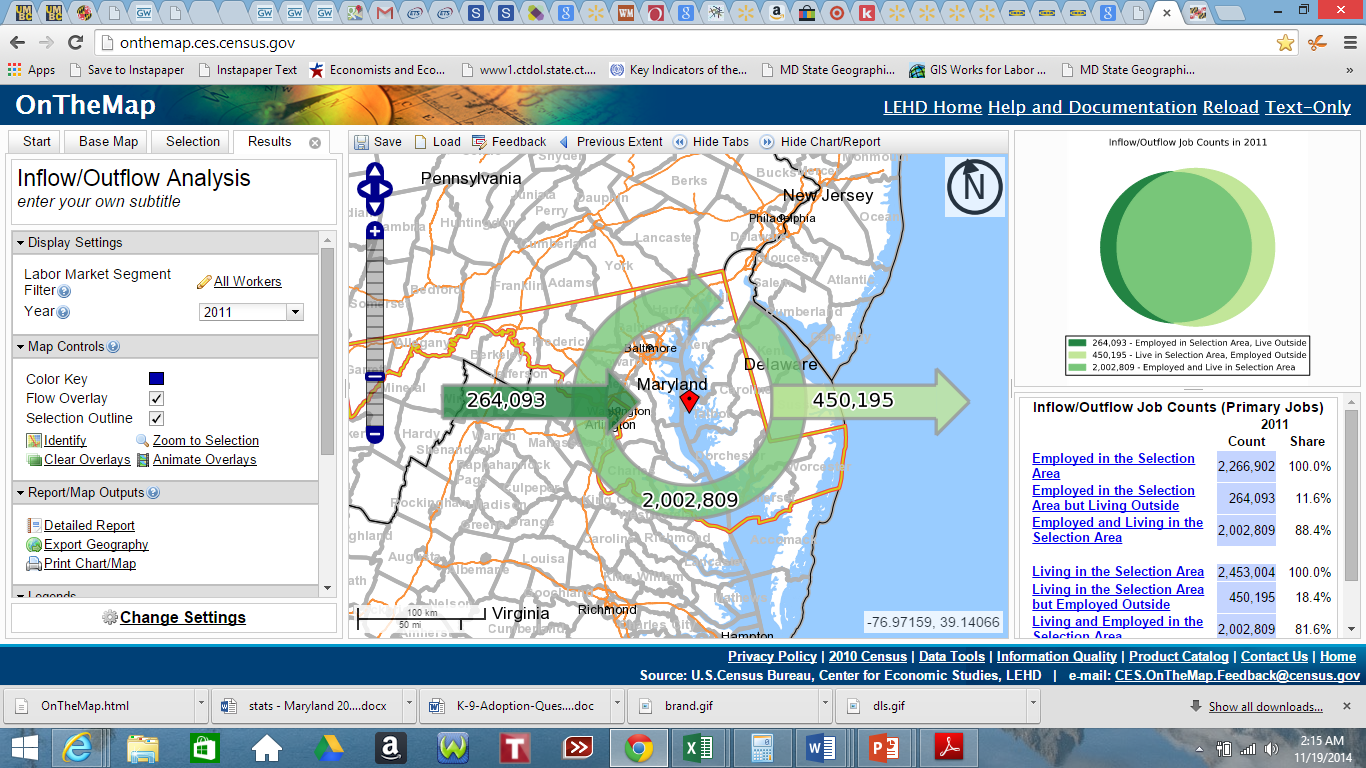 Back-up slide